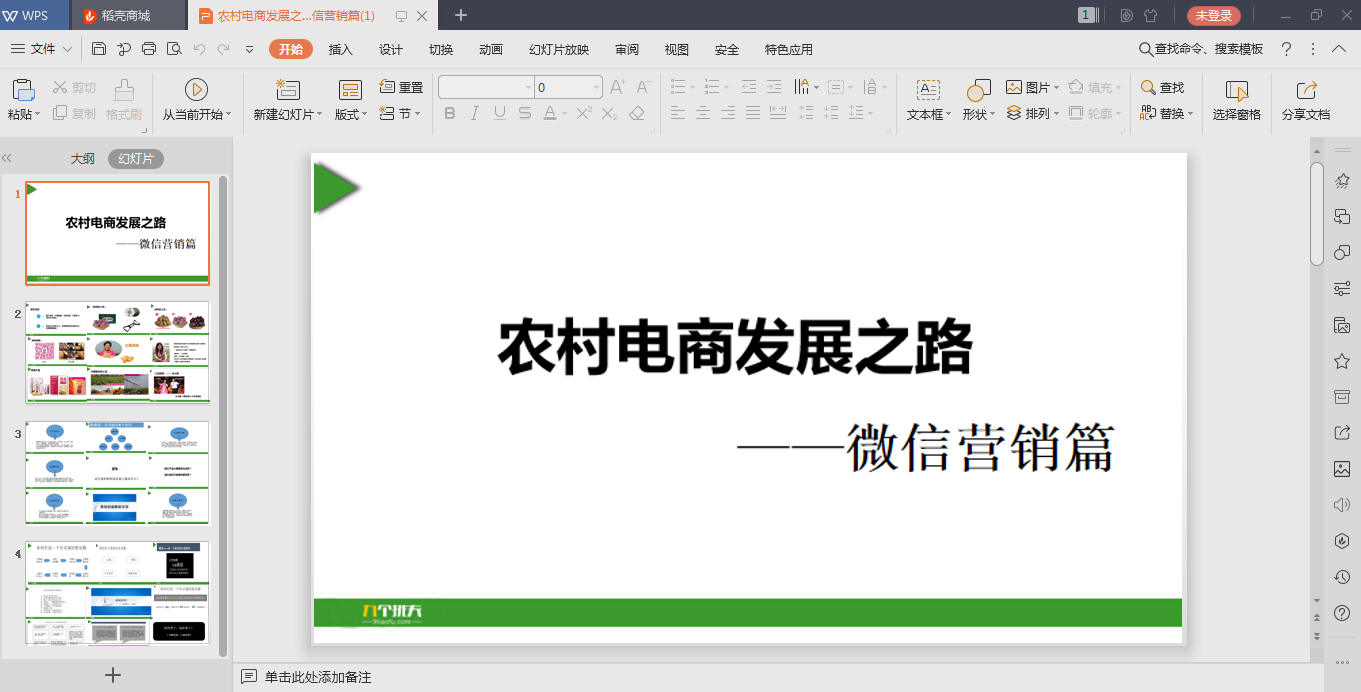 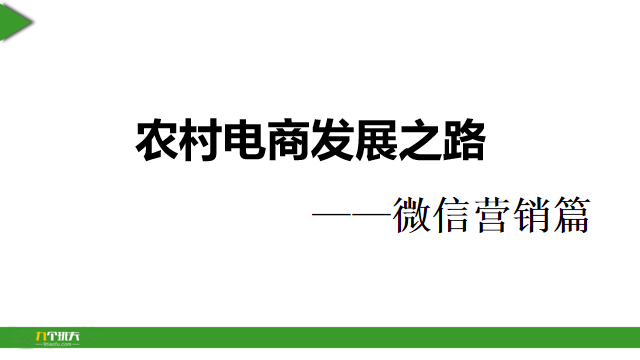 空白演示
在此输入您的封面副标题
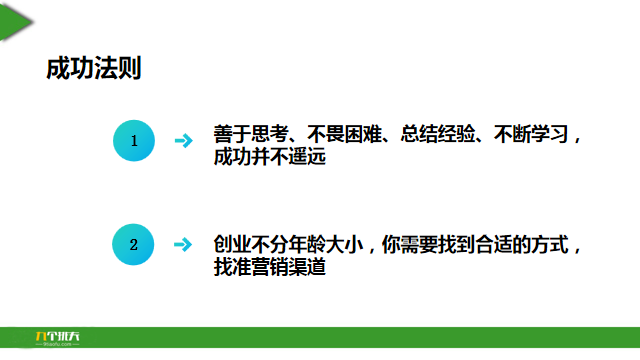 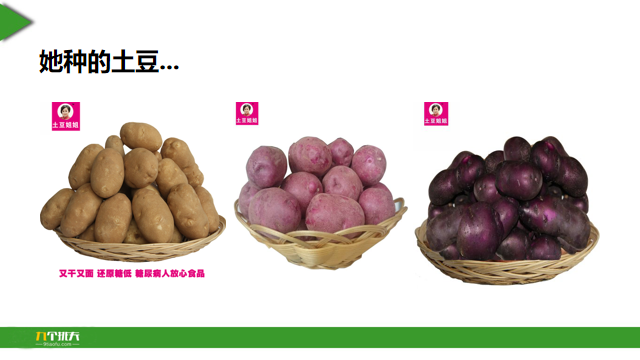 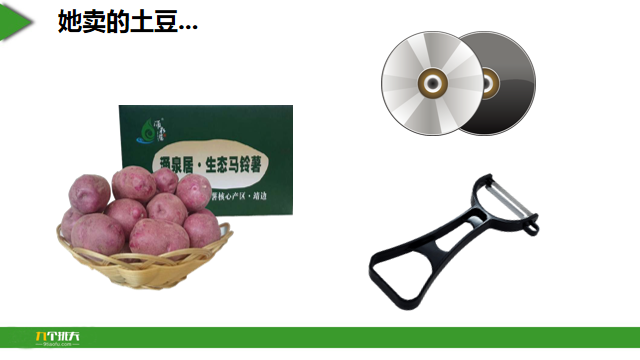 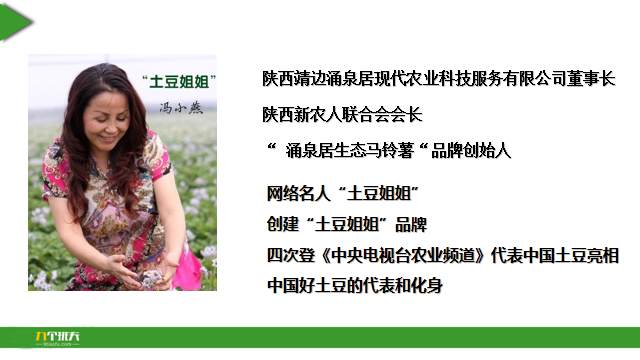 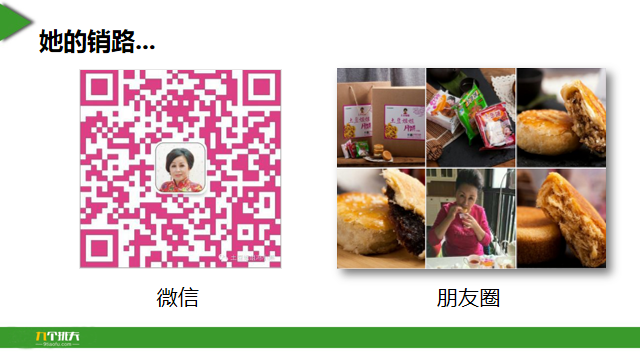 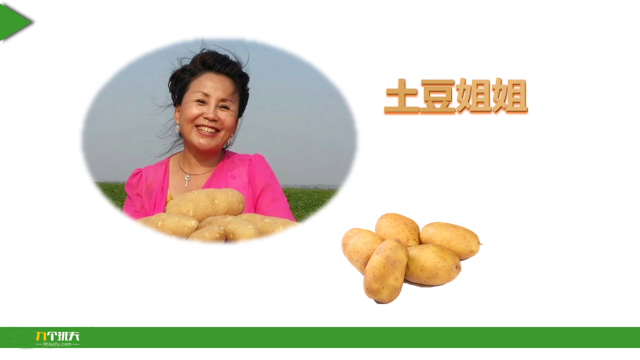 空白演示
在此输入您的封面副标题
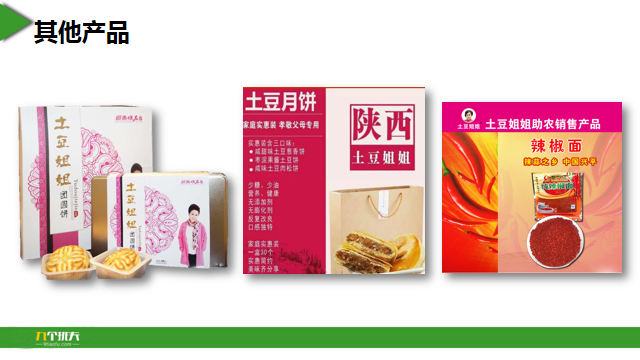 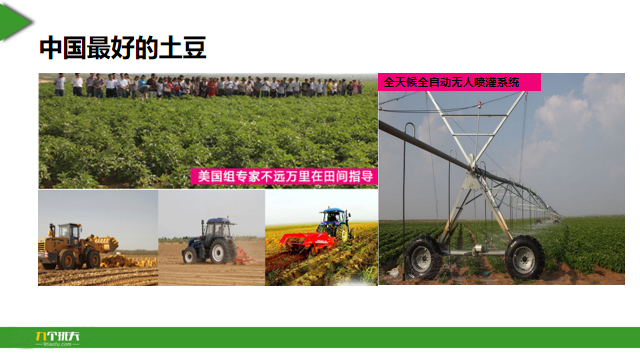 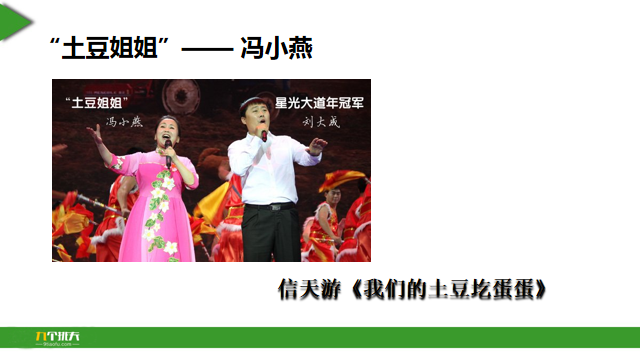 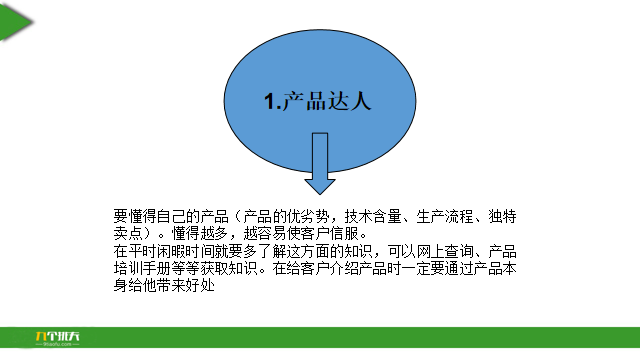 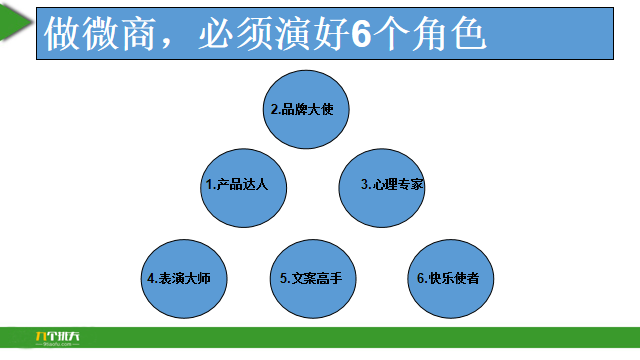 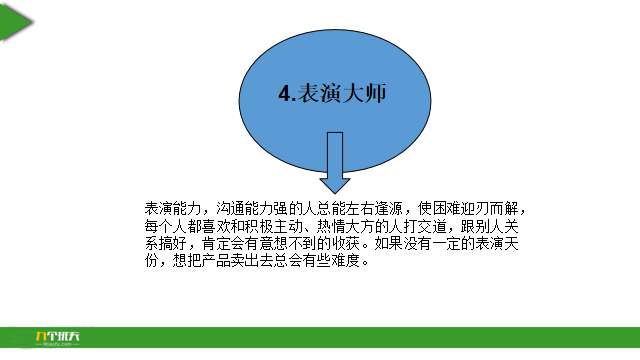 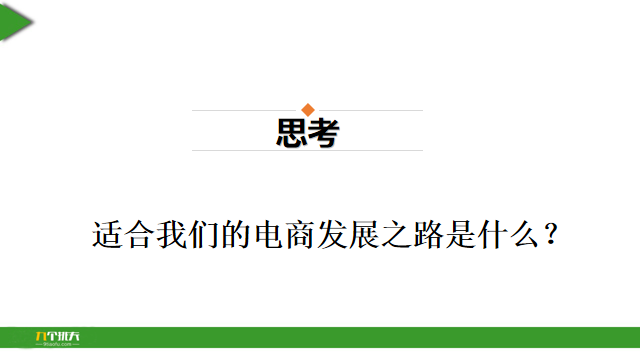 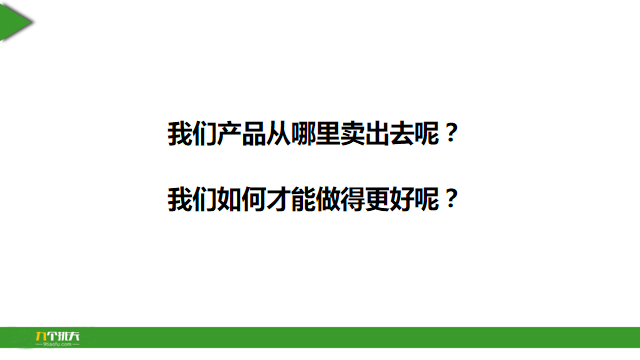 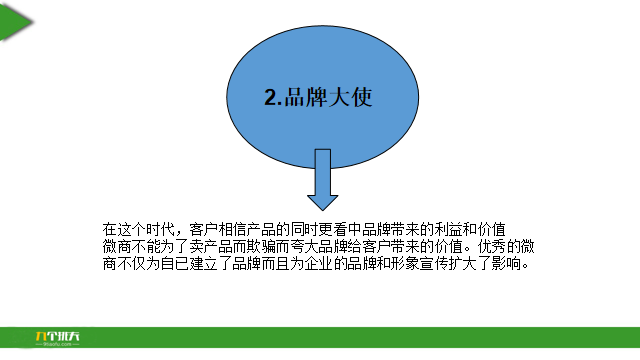 空白演示
在此输入您的封面副标题
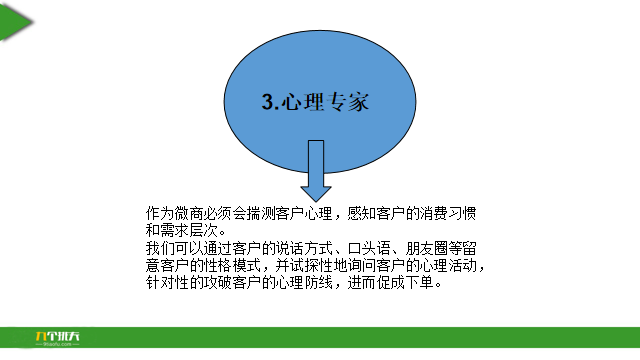 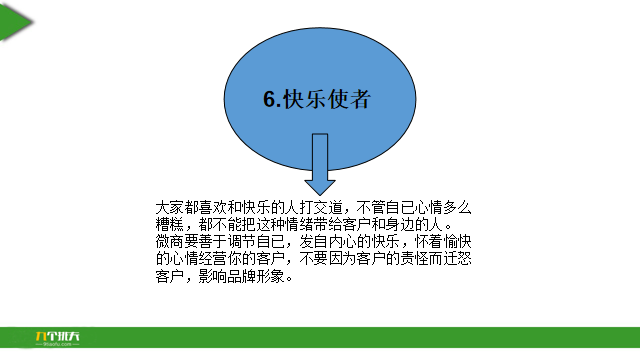 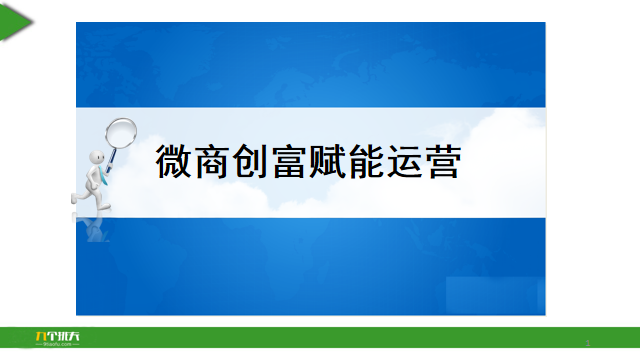 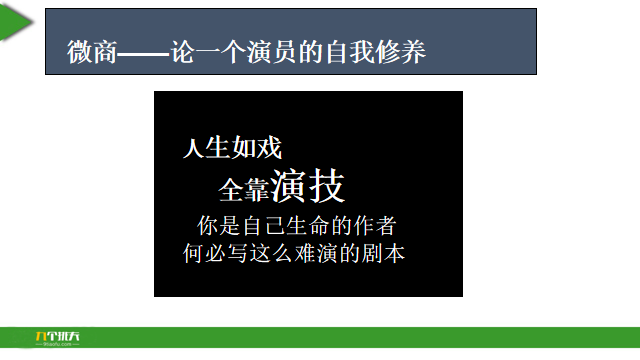 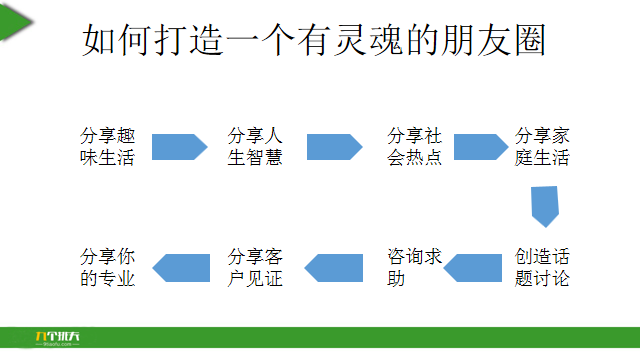 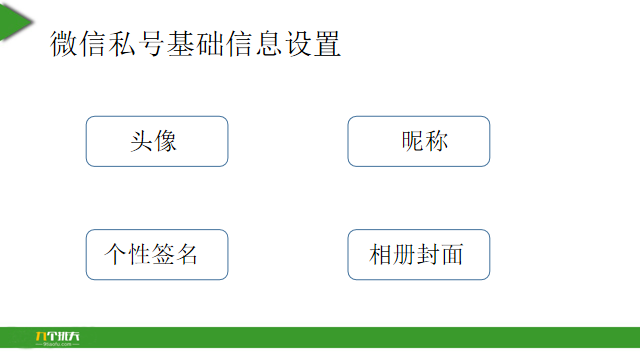 空白演示
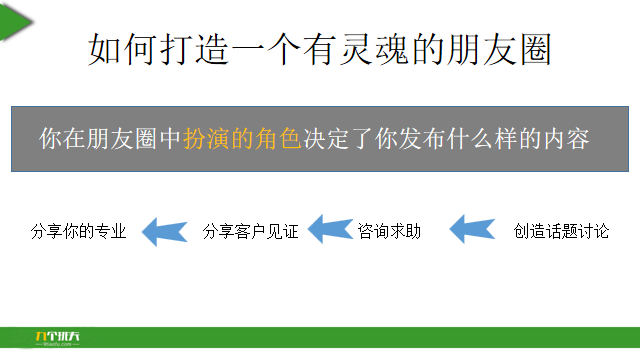 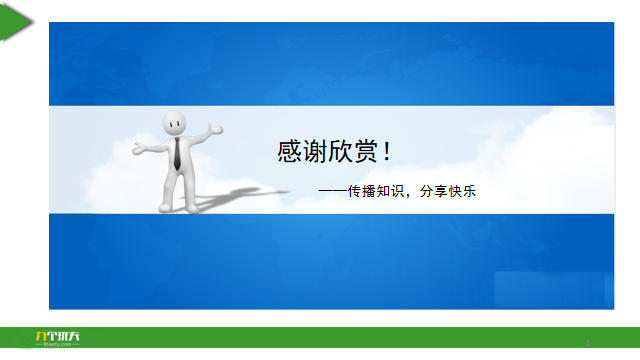 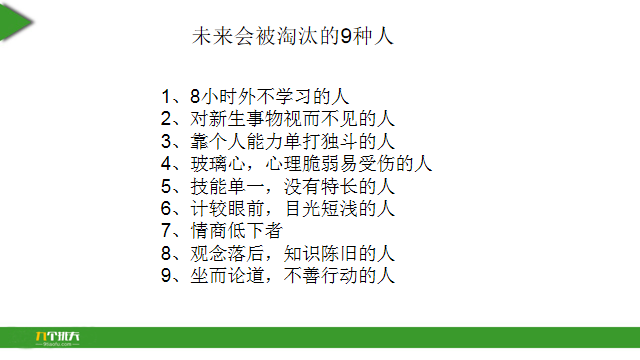 在此输入您的封面副标题
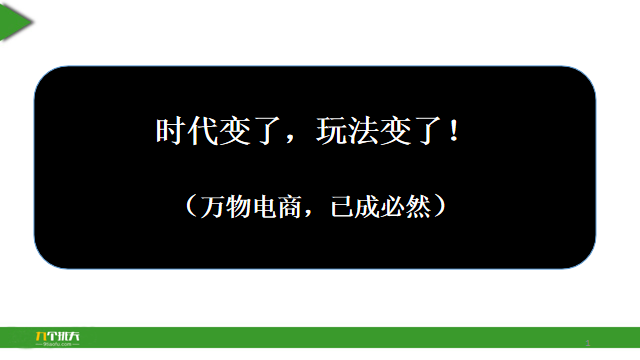 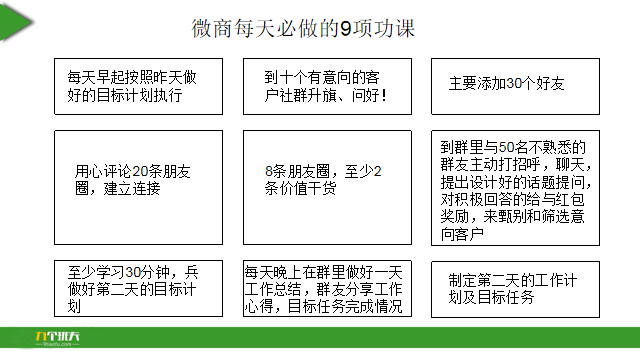 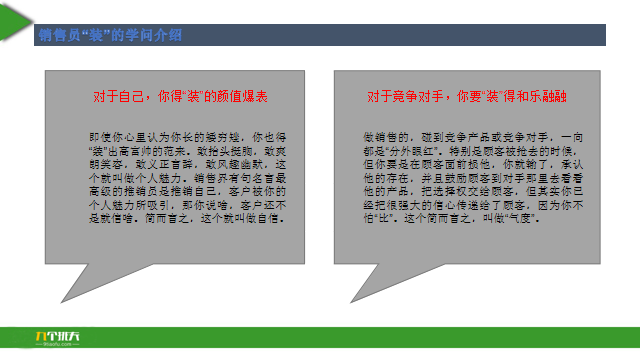